Hoy es viernes el veinte de abril.
Escribe una oración completa con “ir+a+infinitive” y jugar.

Ejemplos: Mañana vais a usar la computadora.
Marta y Miguel juegan al hockey todos los días.
Después del examen:
Paquete de 4B: Actividades 4, 10, 11 y 13
Lista de vocabulario de capítulo 5A y empieza(start) “Spelling HW Menu.”
!No pueden usar sus teléfonos!
Boleto de Salida
What are the classroom procedures?
When I enter class…
When the teacher is teaching or I’m participating…
When someone else is speaking…
Before I leave…
Cell Phones and Bathrooms…
Hoy es martes el veinticuatro de abril.
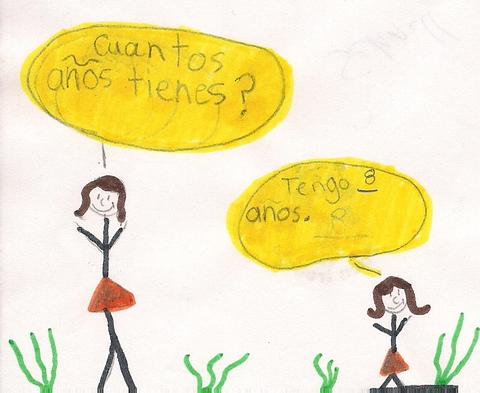 ¿Cuántos años tienes?
¿Cómo eres(personalidad)?


¿Tienes gatos o perros?  ¿Cómo se llaman?
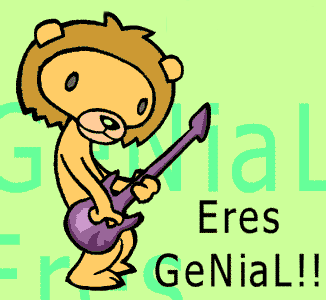 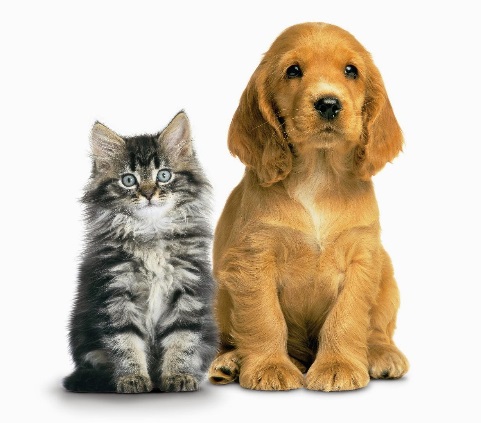 Hoy es viernes el veintisiete.
1st Column 5A Spelling HW Menu(hoy)
Map Paper(hoy)
Word Search(hoy)
5A Wkst(libro de texto p. 226 Acts. 4/5, p. 227 Act. 8)(lunes)
CP 85-88(martes)
Family Tree Rough Draft(martes)
HAZ AHORA
Describe un miembro en tu familia.
¿Cuántos años tiene?¿Cómo es su personalidad?
¿De dónde es?  Es de New York/Guatemala, etc…
Boleto de Salida
¿Cuántos años tiene su mamá o papa?
¿Tienes hermanos o hermanas?  ¿Cuántos tienes?
Hoy es miércoles el veinticinco de abril.
Capítulo 5A: El Vocabulario
Una Fiesta de Cumpleaños
To talk about family members
los abuelos
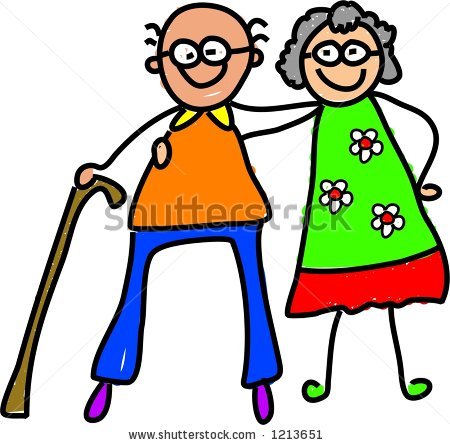 the grandparents
To talk about family members
el abuelo
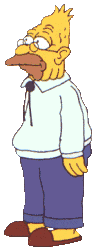 the grandfather
To talk about family members
la abuela
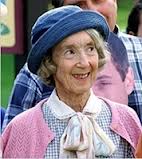 the grandmother
To talk about family members
el esposo
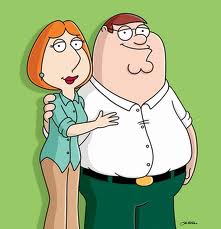 the husband
To talk about family members
la esposa
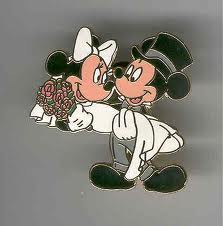 the wife
To talk about family members
los hermanos
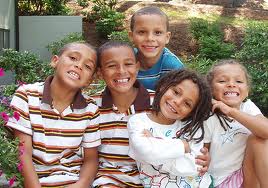 the siblings
To talk about family members
el hermano
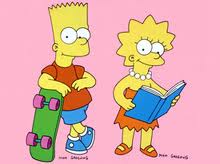 the brother
To talk about family members
la hermana
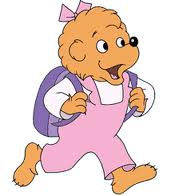 the sister
To talk about family members
el hermanastro
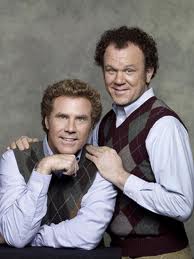 the step-brother
To talk about family members
la hermanastra
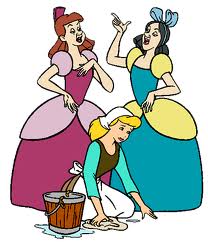 the step-sister
To talk about family members
los hijos
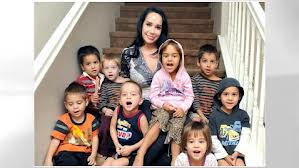 the children (or sons)
To talk about family members
el hijo
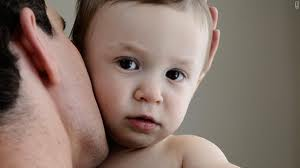 the child (m); the son
To talk about family members
la hija
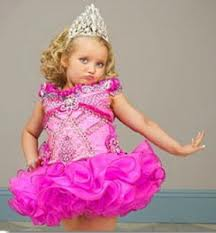 the child (f); the daughter
To talk about family members
los padres (papás)
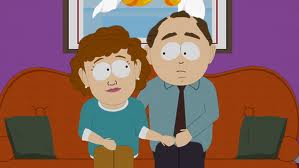 the parents
To talk about family members
el padre (papá)
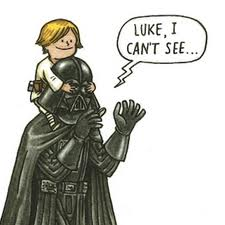 the father (dad)
To talk about family members
la madre (mamá)
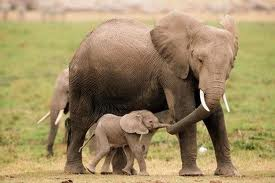 the mother (mom)
To talk about family members
el padrastro
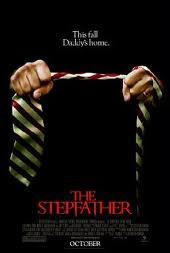 the step-father
To talk about family members
la madrastra
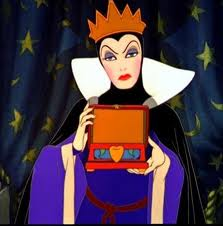 the step-mother
To talk about family members
los primos
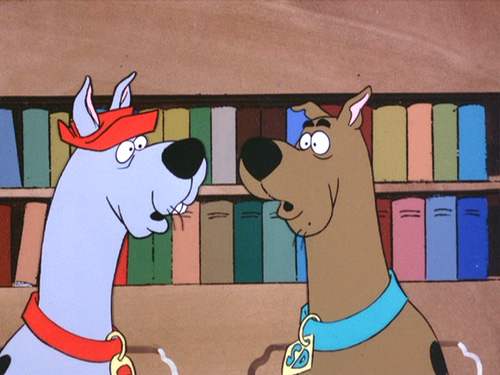 the cousins (m + f) or (m)
To talk about family members
el primo
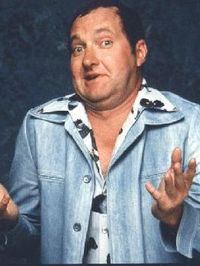 the cousin (m)
To talk about family members
la prima
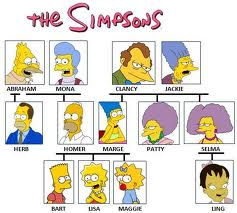 the cousin (f)
To talk about family members
los tíos
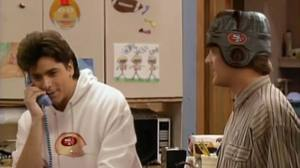 the aunts and uncles (or just uncles)
To talk about family members
el tío
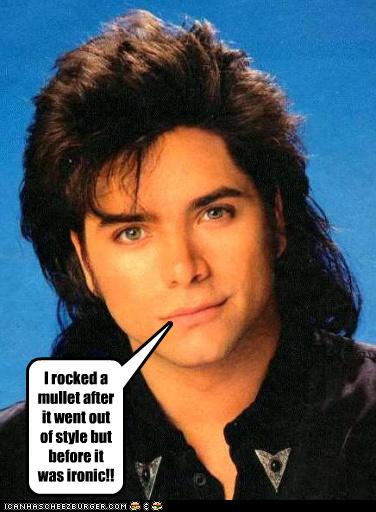 the uncle
To talk about family members
la tía
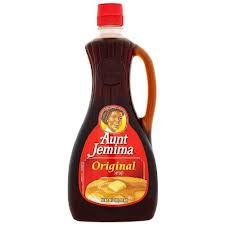 the aunt
To discuss and compare ages
¿Cuántos años tiene…?
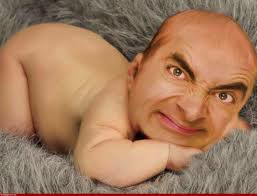 How old is s/he…?
To discuss and compare ages
Tiene … años.
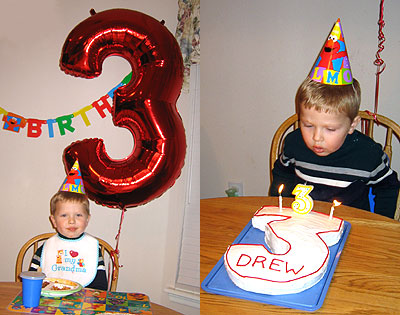 S/He is … years old.
To discuss and compare ages
¿Cuántos años tienen…?
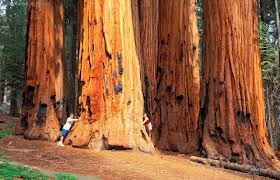 How old are…?
To discuss and compare ages
Tienen … años.
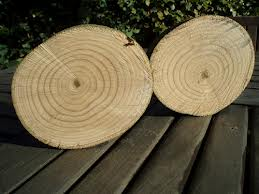 They are …years old.
Hoy es lunes el treinta de abril.
To discuss and compare ages
mayor/mayores
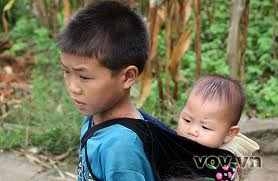 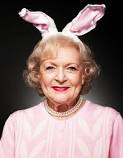 older (singular/plural)
To discuss and compare ages
menor/menores
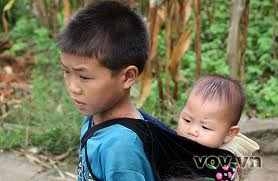 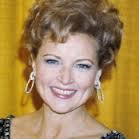 younger (singular/plural)
To talk about people and name animals
la persona
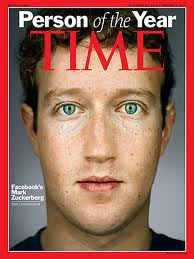 the person
To talk about people and name animals
el gato
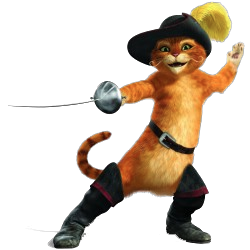 the cat
To talk about people and name animals
el perro
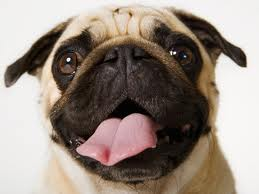 the dog
To discuss what someone likes
(a + person) le gusta…
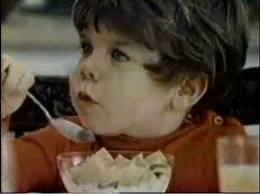 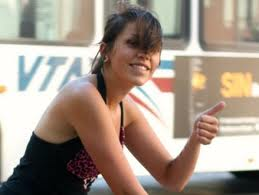 A Mikey le gusta el cereal Life.
A ella le gusta usar Facebook.
S/He likes…(an action or singular noun)
To discuss what someone likes
(a + person) le gustaN…
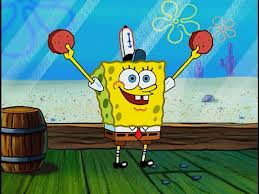 A Bob Esponja le gustan las hamburguesas.
S/He likes…(plural noun)
To discuss what someone likes
(a + person) le encanta…
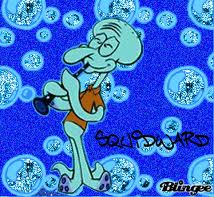 A Squidward le encanta tocar el clarinete.
S/He loves…(an action or singular noun)
To discuss what someone likes
(a + person) le encantaN…
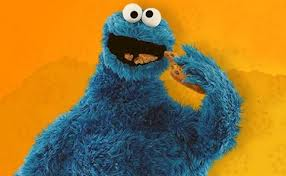 A Cookie Monster le encantan las galletas.
S/He loves…(plural noun)
To describe activities at parties
abrir
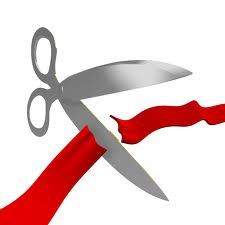 to open
To describe activities at parties
celebrar
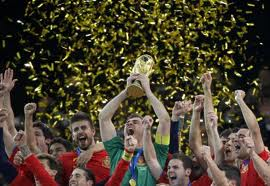 to celebrate
To describe activities at parties
decorar
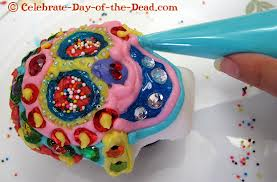 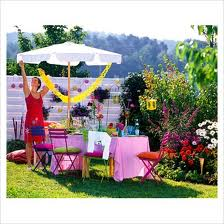 to decorate
To describe activities at parties
las decoraciones
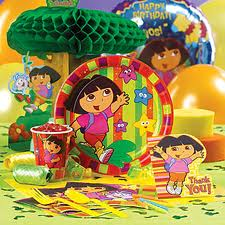 the decorations
To describe activities at parties
hacer un video
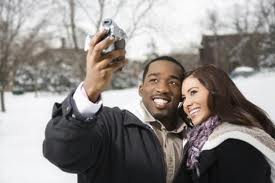 to make a video
To describe activities at parties
el video
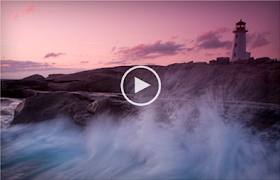 the video
To describe activities at parties
preparar
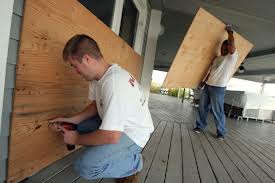 to prepare
To describe activities at parties
romper
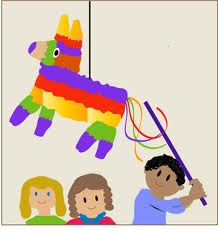 to break
To describe activities at parties
sacar fotos
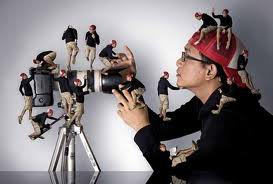 to take pictures
To describe activities at parties
la foto*
*short for fotografía
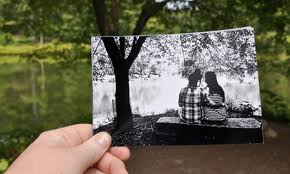 the picture
To describe activities at parties
la cámara
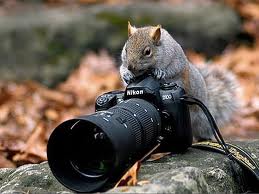 the camera
To discuss celebrations
el cumpleaños
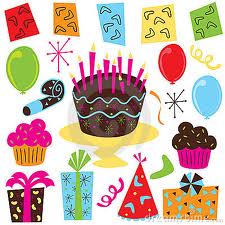 the birthday
To discuss celebrations
¡Feliz Cumpleaños!
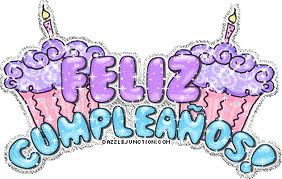 Happy Birthday!
To discuss celebrations
los dulces
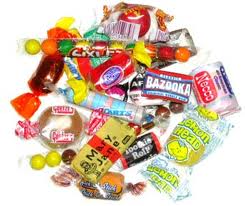 the sweets/candy
To discuss celebrations
la flor		las flores
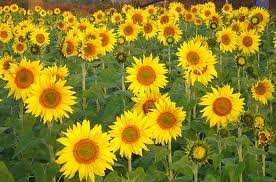 the flower/s
To discuss celebrations
el globo
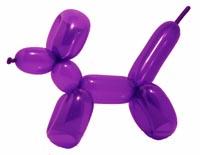 the balloon
To discuss celebrations
la luz			las luces
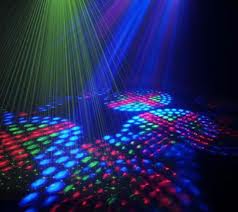 the light		the lights
To discuss celebrations
el papel picado
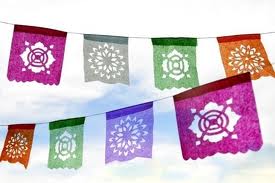 the cut paper (decoration)
To discuss celebrations
el pastel
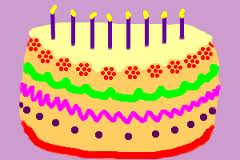 the cake
To discuss celebrations
la piñata
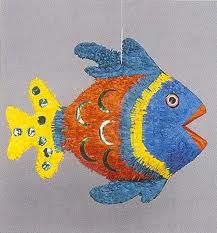 the piñata
To discuss celebrations
el regalo
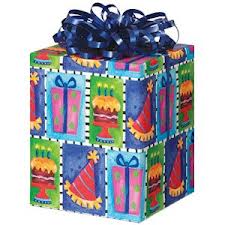 the gift
Other useful words or expressions
que
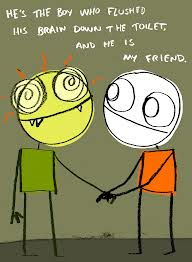 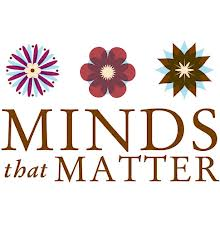 who, that
Other useful words or expressions
sólo
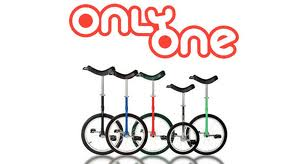 only
To indicate possession or relationship
tener
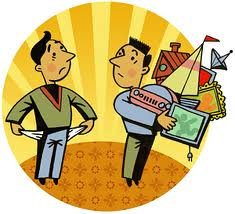 to have
To indicate possession or relationship
mi(s)
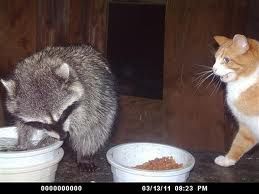 my
To indicate possession or relationship
tu(s)
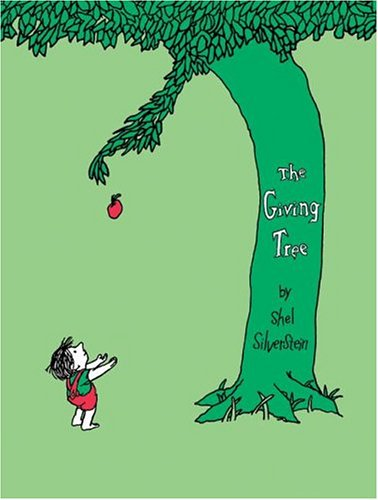 your
To indicate possession or relationship
su(s)
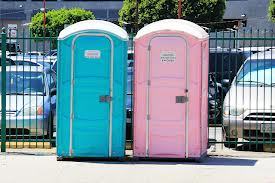 his/her/your (formal)
To indicate possession or relationship
nuestro(s)		nuestra(s)
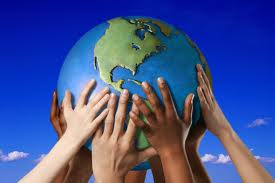 our
To indicate possession or relationship
vuestro(s)		vuestra(s)
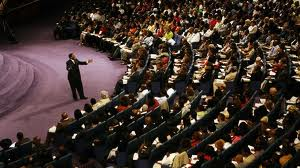 your all’s
To indicate possession or relationship
su(s)
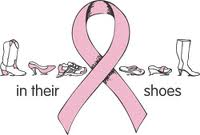 their/your (plural & formal)
Los animales
el conejillo de Indias
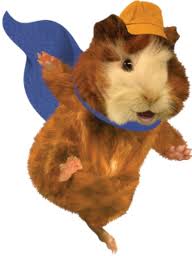 the Guinea pig
Los animales
el conejo
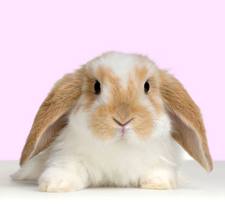 the rabbit
Los animales
el gerbo
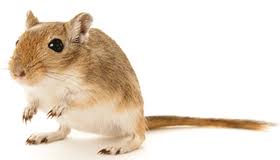 the gerbil
Los animales
el hámster     los hámsters
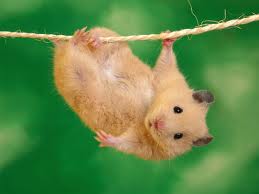 the hamster(s)
Los animales
el hurón     los hurones
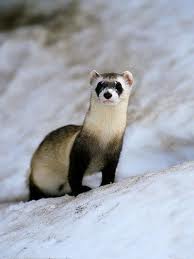 the ferret(s)
Los animales
el loro
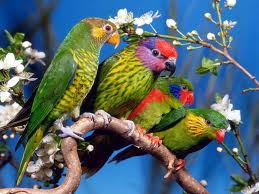 the parrot
Los animales
el pez		los peces
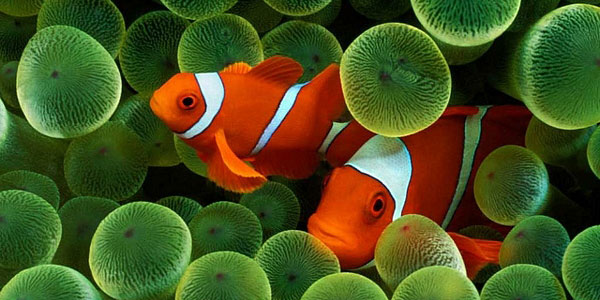 the fish (alive)
Los animales
la serpiente
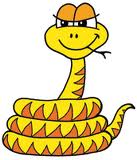 the snake
Los animales
la tortuga
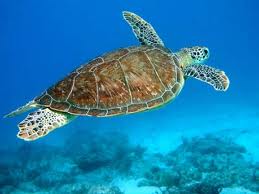 the turtle
Los miembros de la familia
el bisabuelo
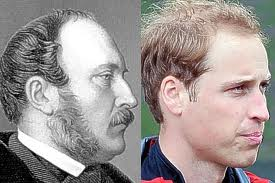 the great-grandfather
Los miembros de la familia
la bisabuela
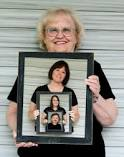 the great-grandmother
Los miembros de la familia
el nieto
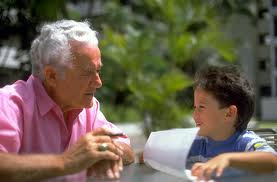 the grandson
Los miembros de la familia
la nieta
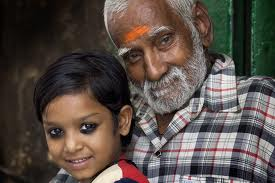 the granddaughter
Los miembros de la familia
el sobrino
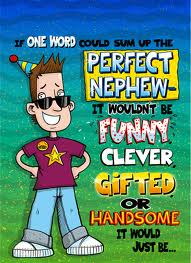 the nephew
Los miembros de la familia
la sobrina
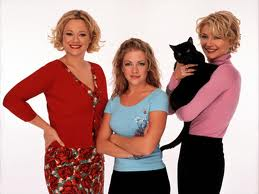 the niece
Hoy es lunes el treinta de abril.
Las descripciones de personas
llevar anteojos
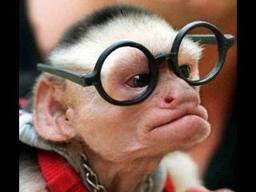 to wear glasses
Las descripciones de personas
ser
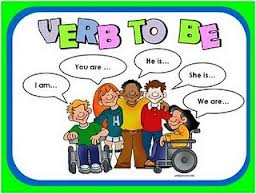 to be
Las descripciones de personas
ser* calvo/a
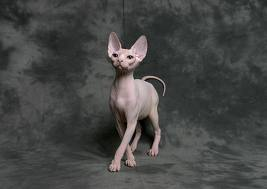 to be bald
Las descripciones de personas
ser* delgado/a
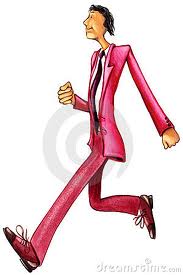 to be thin
Las descripciones de personas
ser* gordo/a
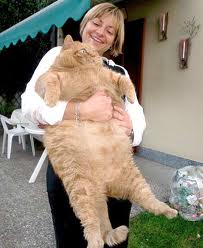 to be fat
Ser* alto/a
To be tall
Ser* bajo/a
To be short
Ser* mediano/a
To be average
Las descripciones de personas
tener* la barba
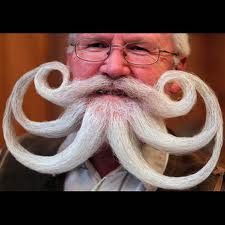 to have a beard
Las descripciones de personas
tener* el bigote
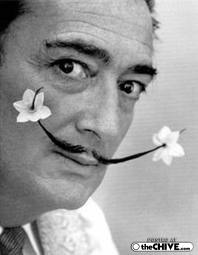 to have a moustache
Las descripciones de personas
tener* las pecas
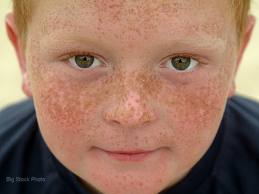 to have freckles
Tener* ojos (azules, cafés, verdes, color miel)
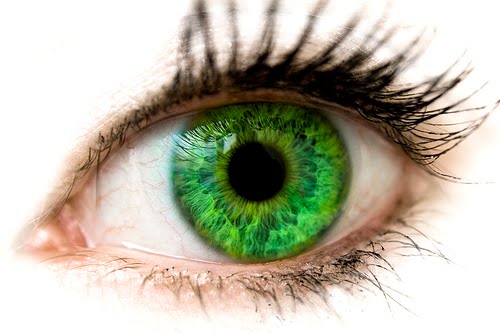 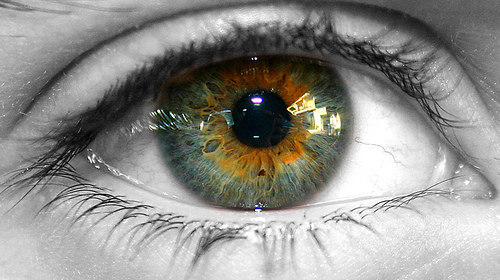 to have blue, brown, green, hazel eyes
Tener* el pelo largo
To have long hair
Tener* el pelo corto
To have short hair
Ser* pelirrojo/a
To be red-haired
Tener* el pelo rubio.
To have blonde hair.
Tener* el pelo castaño
To have brown/brunet hair.
Tener* el pelo negro
To have black hair
Tener* el pelo canoso
To have gray hair
Las descripciones de personas
tener* el pelo lacio
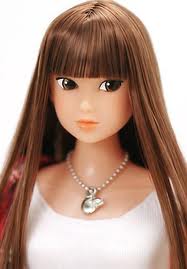 to have straight hair
Las descripciones de personas
tener* el pelo rizado
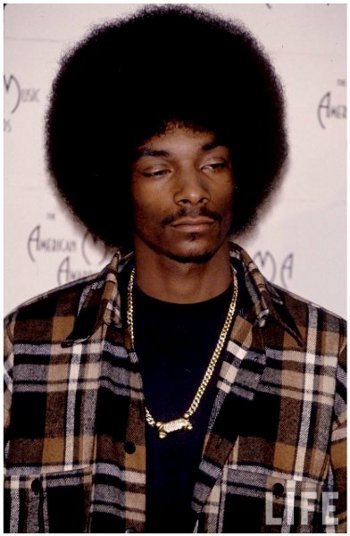 to have curly hair
Las descripciones de personas
tener* las trenzas
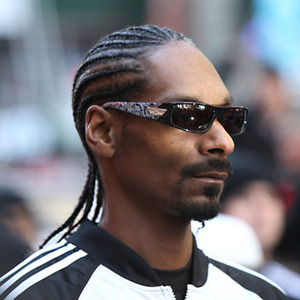 to have braids
Hoy es martes el primero de mayo.
Which goes with what?
Age, height, weight, quantities, personality traits, time, origin, states of being, hair, eyes, relationships
Hoy es miércoles el dos de mayo.
Actividad siete en la hoja de papel.
Describe una persona en frases completas(pelo, ojos, personalidad, apariencia).
¿Adivina quién?
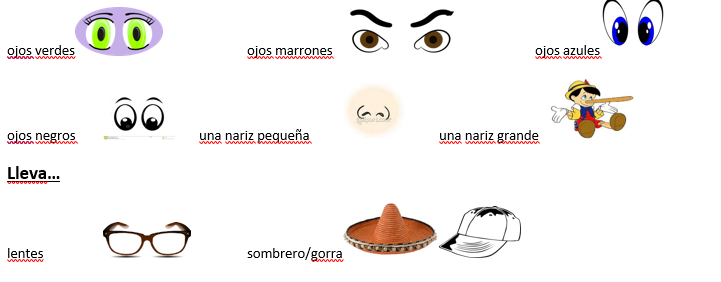 Vamos a repasar.
Hoja de trabajo (páginas doscientos veintiséis a doscientos veintisiete Actividades 4, 5 y 8)
Boleto de Salida
Describe tu apariencia(appearance).

Soy…
Tengo pelo/ojos